Guess who has Fancy Feet?
by Kauri 2
Can you guess whose feet?
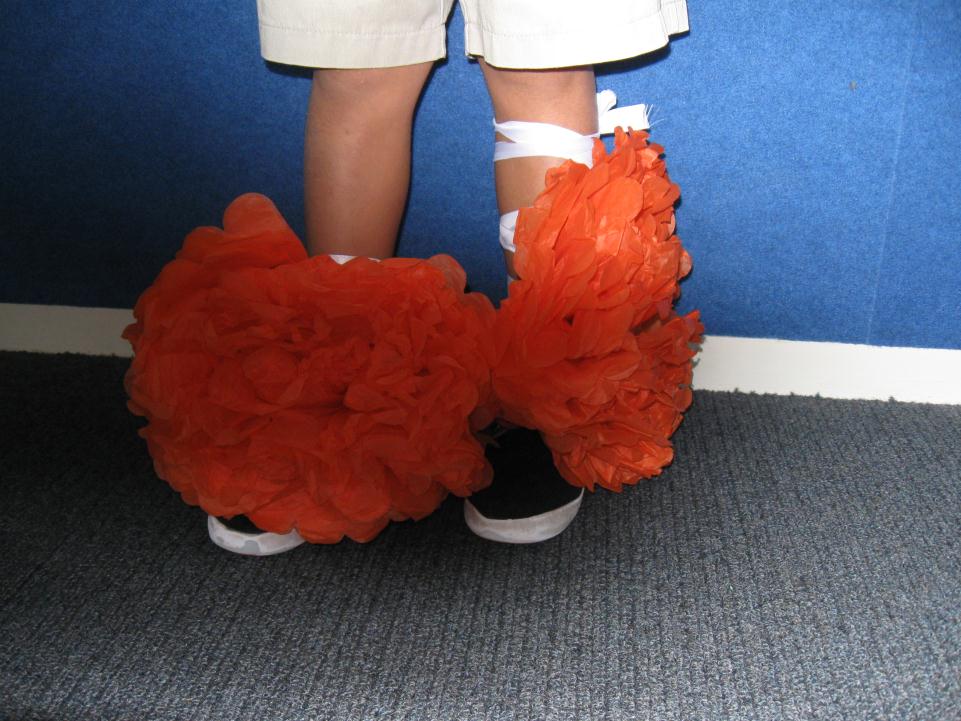 I had rocket shoes. They were orange and it was fancy feet day.
1
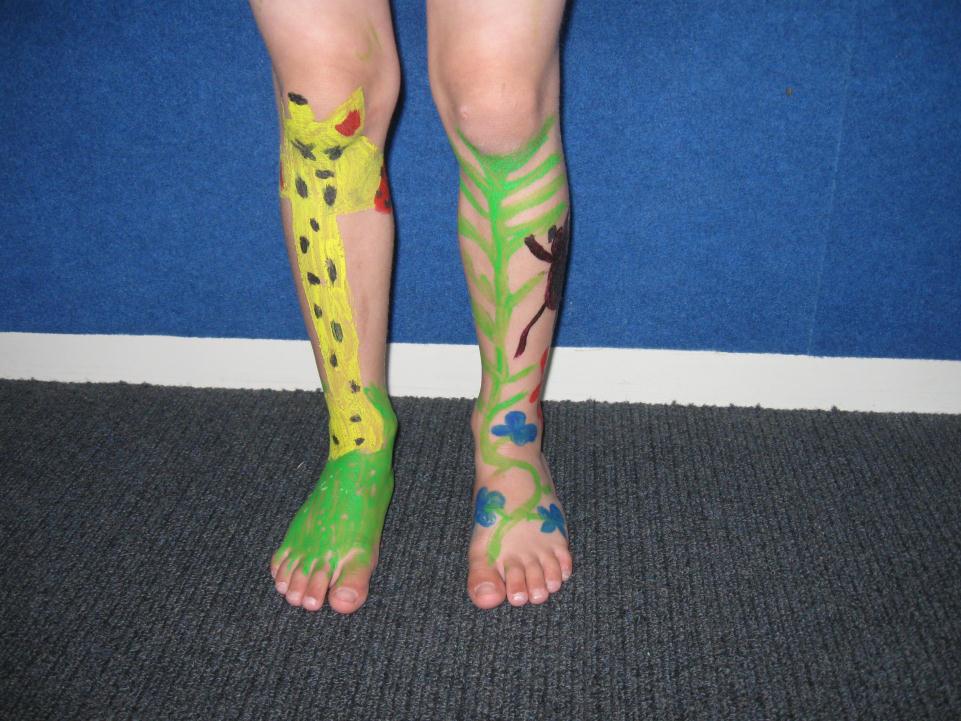 I went to the fancy feet parade. I had red giraffe feet.
2
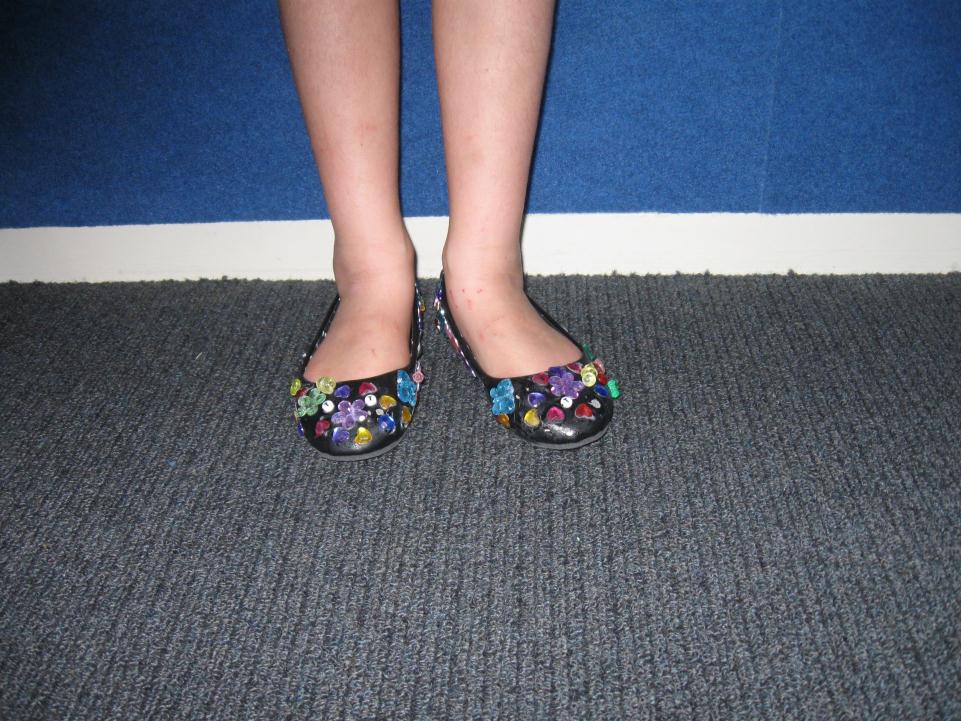 I had glue on my shoes.
3
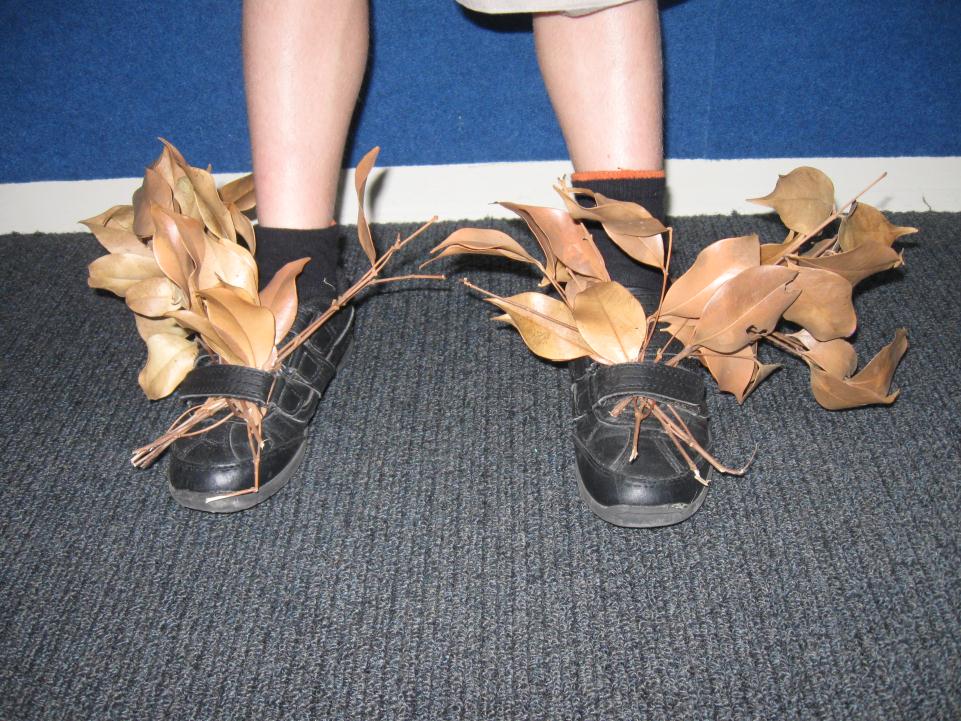 I went to the fancy feet parade. I had leaves on my feet.
4
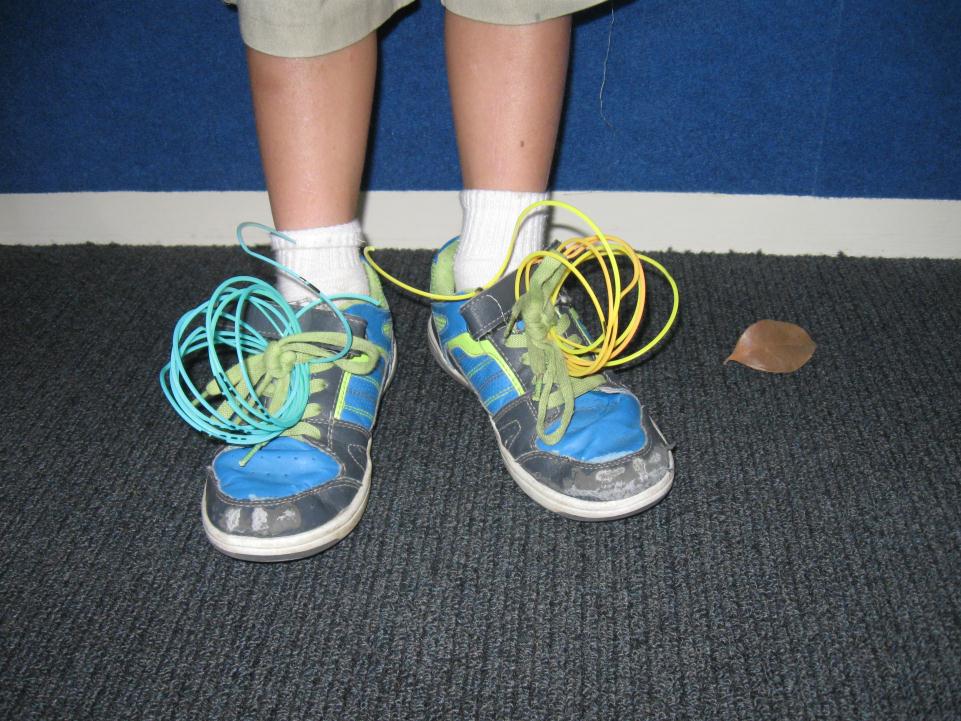 I had springs on my feet.
5
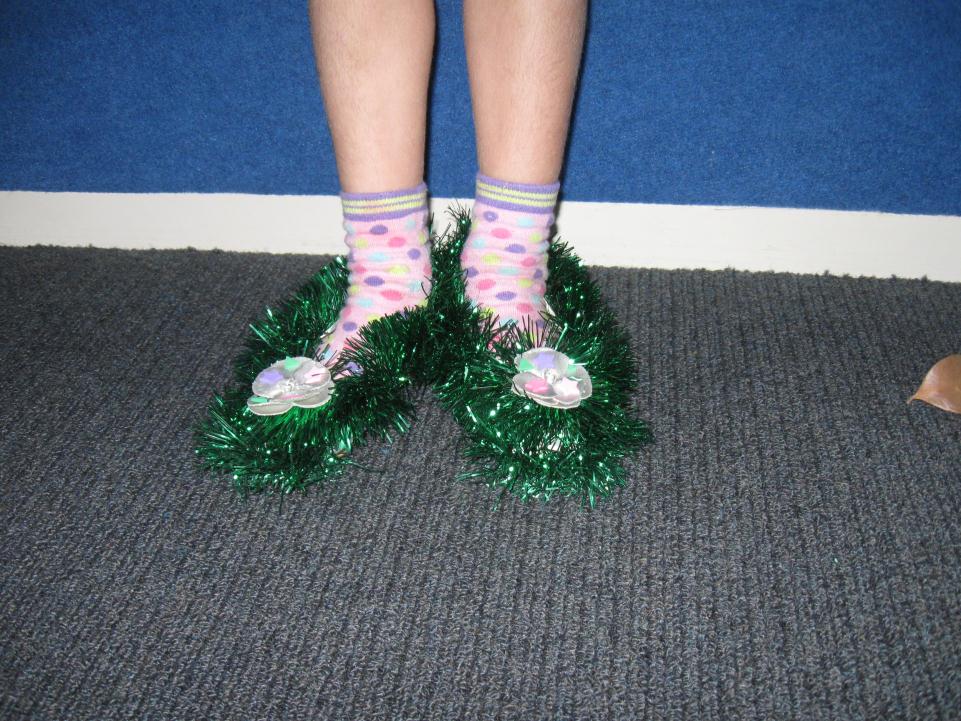 I had green tinsel on my shoes.
6
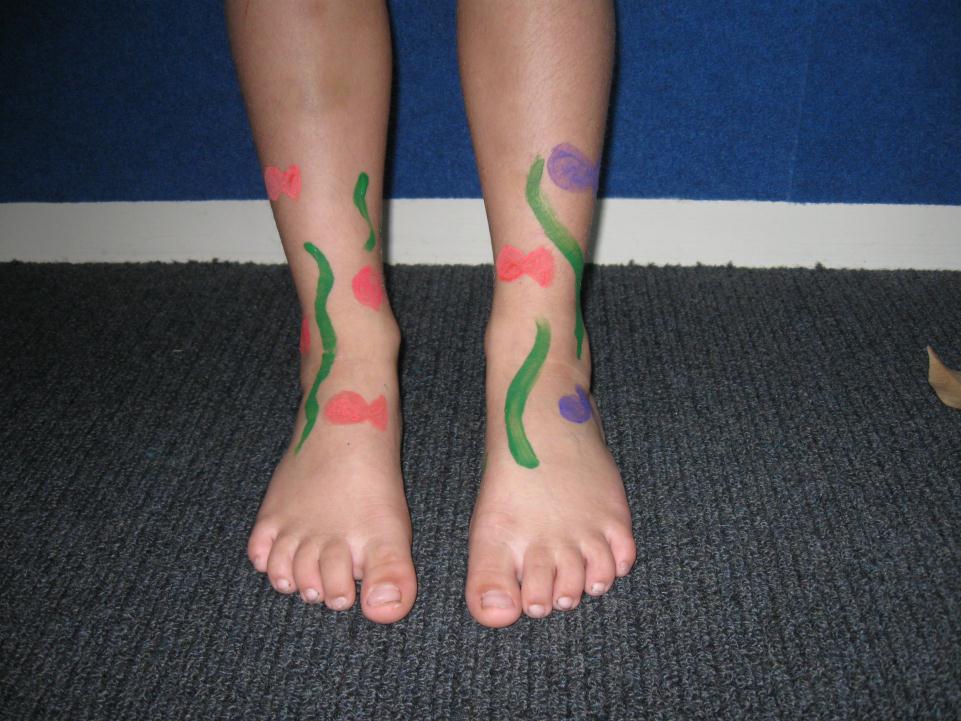 I had fish and seaweed on my feet.
7
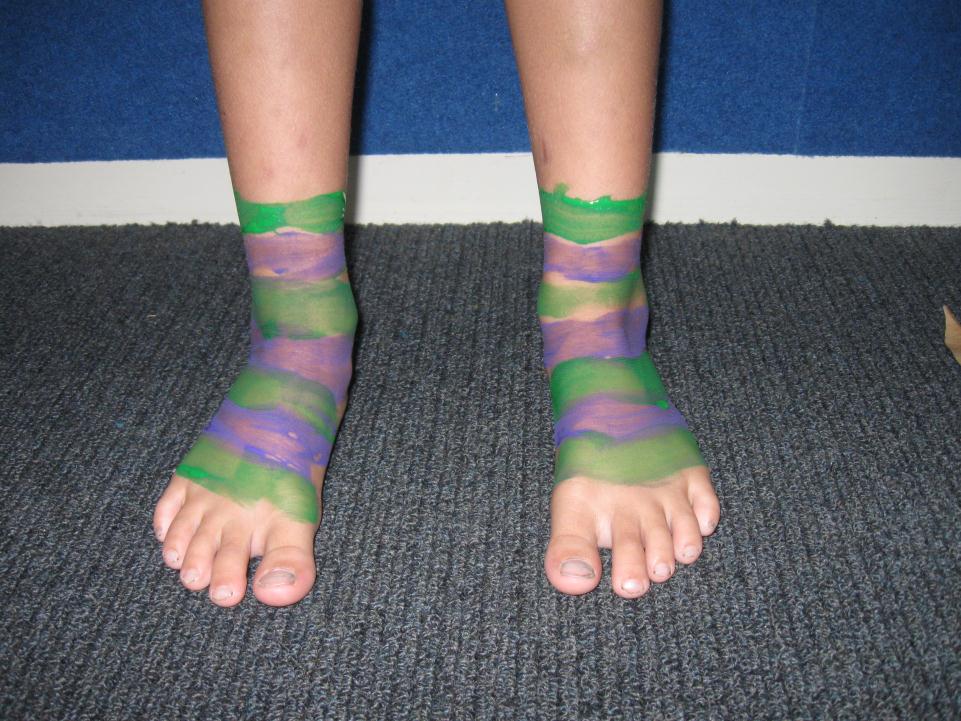 I had painted feet.
8
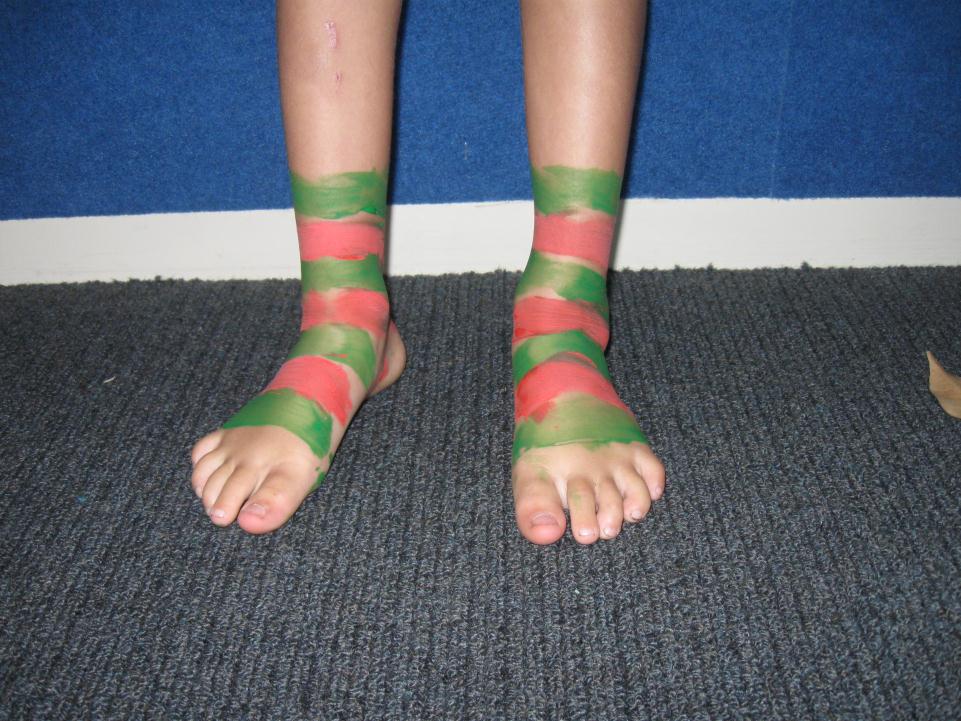 I had painted feet.
9
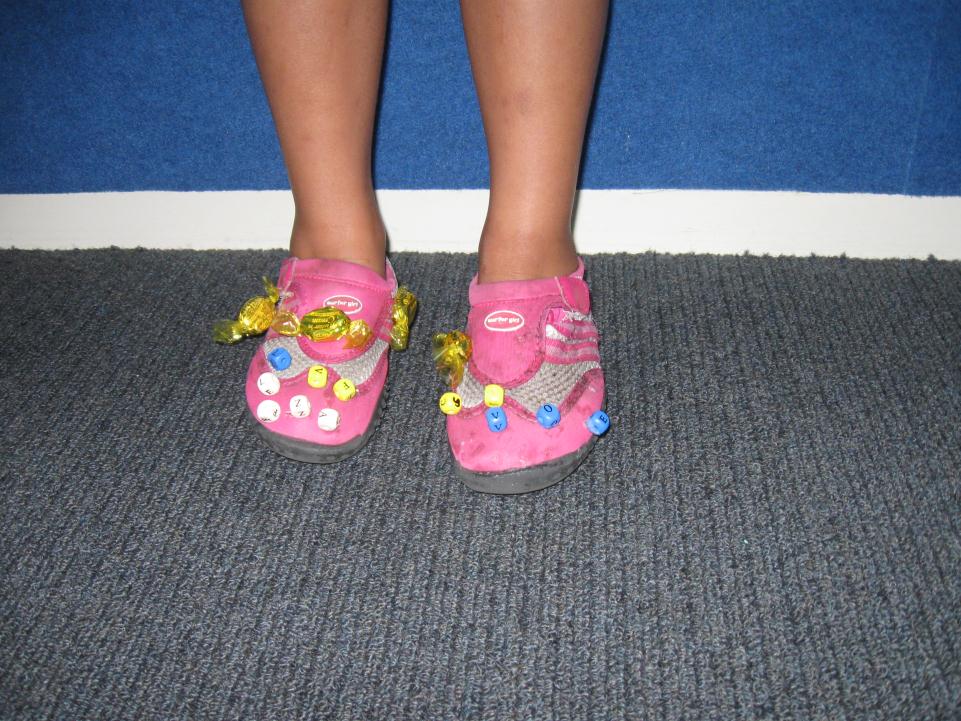 I had sparkly shoes with beads on.
10
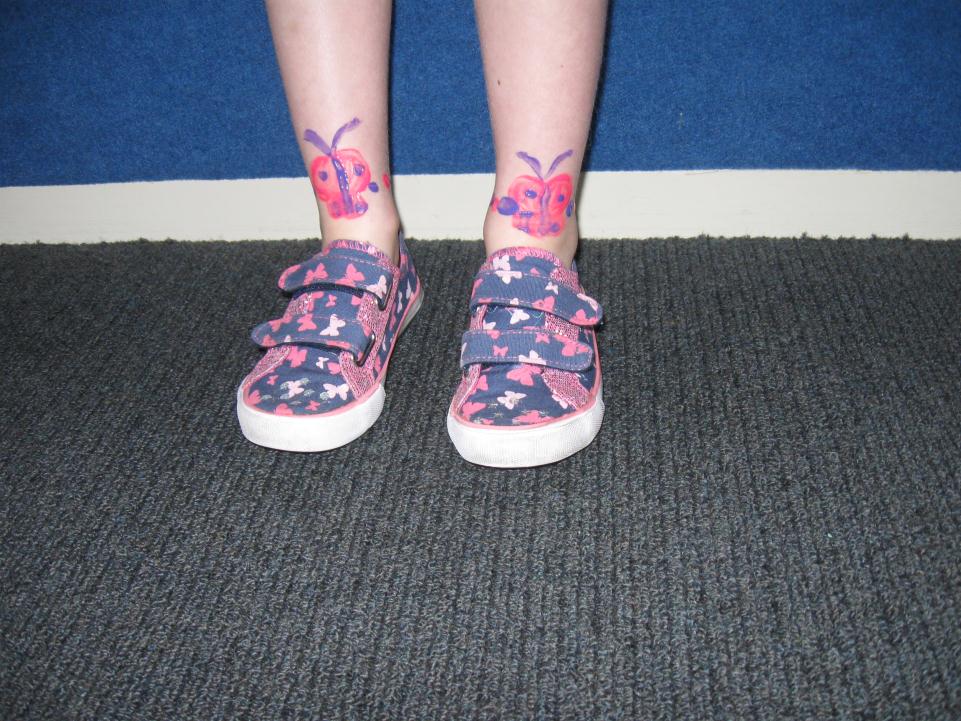 I wore my butterfly shoes and my mummy painted my feet. They had butterflies and dots.
11
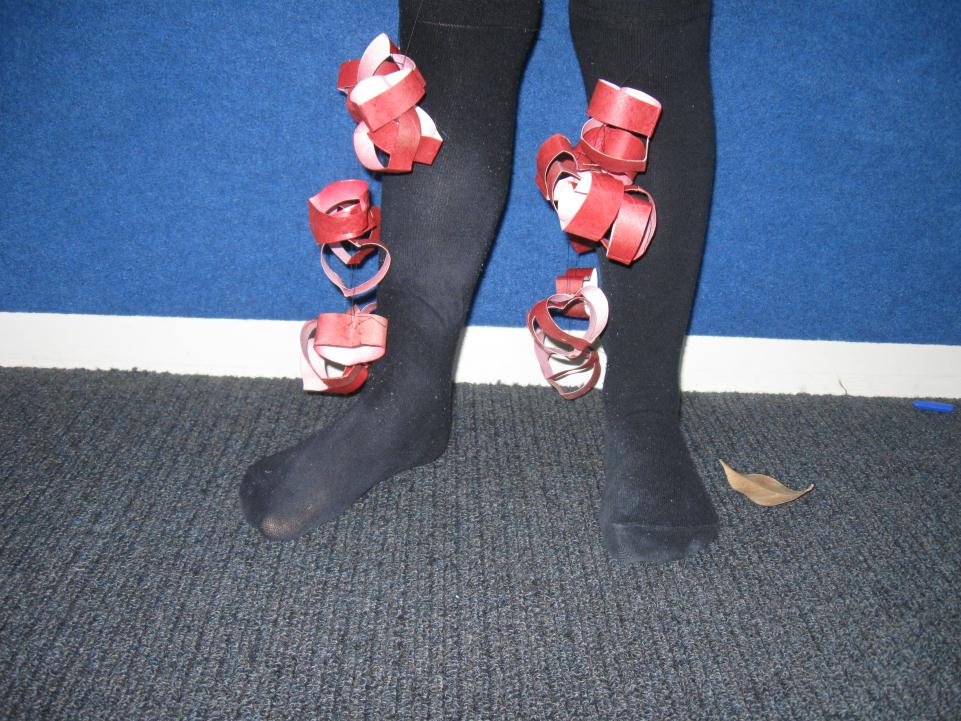 12
I had love hearts feet. I had red feet. I danced in the parade. It was a surprise.
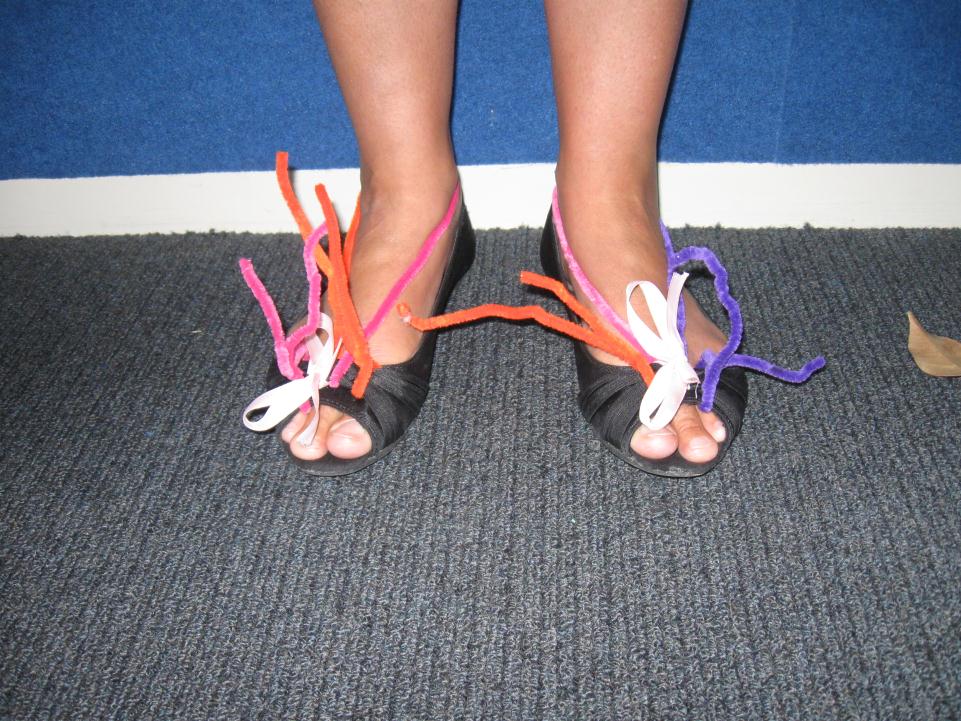 I had pipe cleaners and bows on my shoes.
13
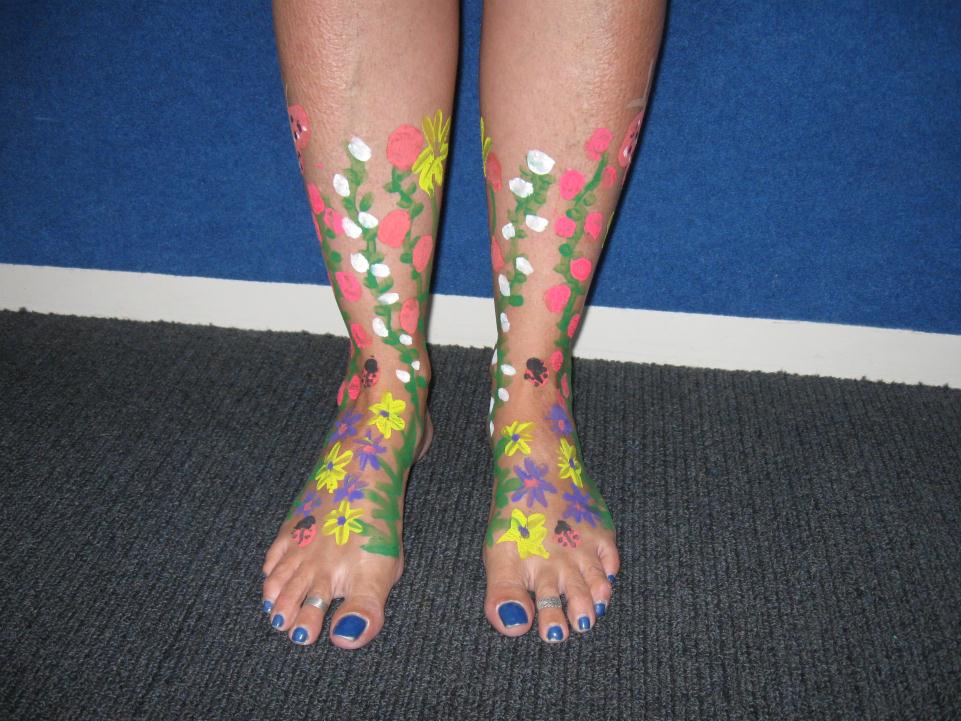 I painted my feet with plants, flowers and butterflies.
14
How many did you get right?

Elliot
Ephraim
Tailah 
Conor
Niko
Caelyn-May
Zephia
Joseph 
Cody
Seila
Bella
olivia
Lovetta
Miss Jolliffe